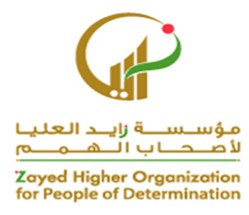 يتجنب الاشياء القابلة للكسر بمساعدة
إعداد: موزة سعيد مبارك عايد الكتبي
فيديو توعوي لمخاطر اللعب في المطبخ
https://youtu.be/9KuBl_DRkDA?list=TLPQMTcwODIwMjDAGcqJluGx6w
23 August 2020
2
اجراءات السلامة
ارشادات عامة
عند رؤية الأدوات الحادة (كالسكين و المقص وغيرها) عدم لمسها إلا بعد إذن من الكبار.
إذا وجدت صحن أو كوب زجاجياً فتجنب استخدامه لأنه قد يتكسر و يؤذيك.
اطلب المساعدة دائماً من الكبار لتحمي نفسك.
إذا رأيت أحد الصغار يلعب بالأدوات الحادة أو الزجاج فاخبر فوراً أحد الكبار الموجودين.
لا تلوح بأي من هذه الأدوات أمام أي شخص آخر حتى لا تؤذيه.
إذا رأيت أي زجاج متبعثر على الأرض فتجنب المرور من فوقه و اعلم الآخرين و الكبار بذلك.
23 August 2020
3
23 August 2020
4
https://youtu.be/JLlLfpocJTA
الجزء الأول من الفيديو يفي بالغرض
فيديو تعليمي عن تجنب اللعب بالأدوات الحادة
5
https://youtu.be/omaCi14T3r0
أنشودة لعبوا بالسكين
6
https://youtu.be/COtRRGc7R4U?list=TLPQMTcwODIwMjDAGcqJluGx6w
ممكن تشغيل الجزء المطلوب فقط (ثالث نقطة في الفيديو)
مخاطر  اللعب بالزجاج و الأدوات الحادة
7
لوّن الأداة الحادة و القابلة للكسر فقط
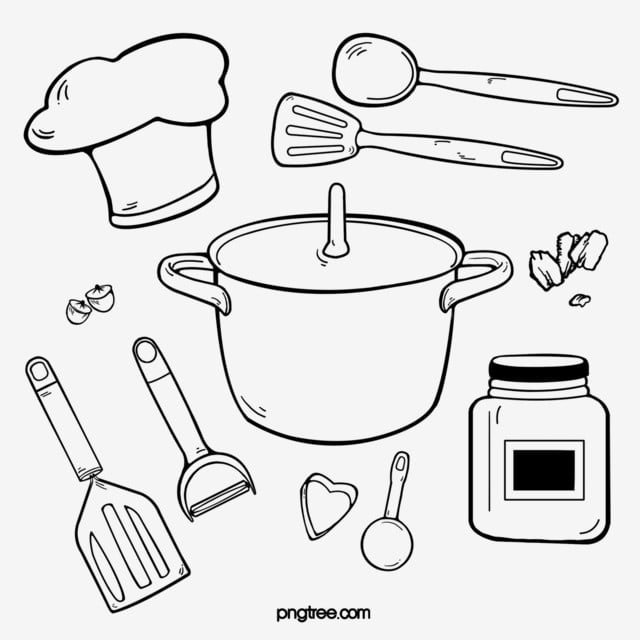 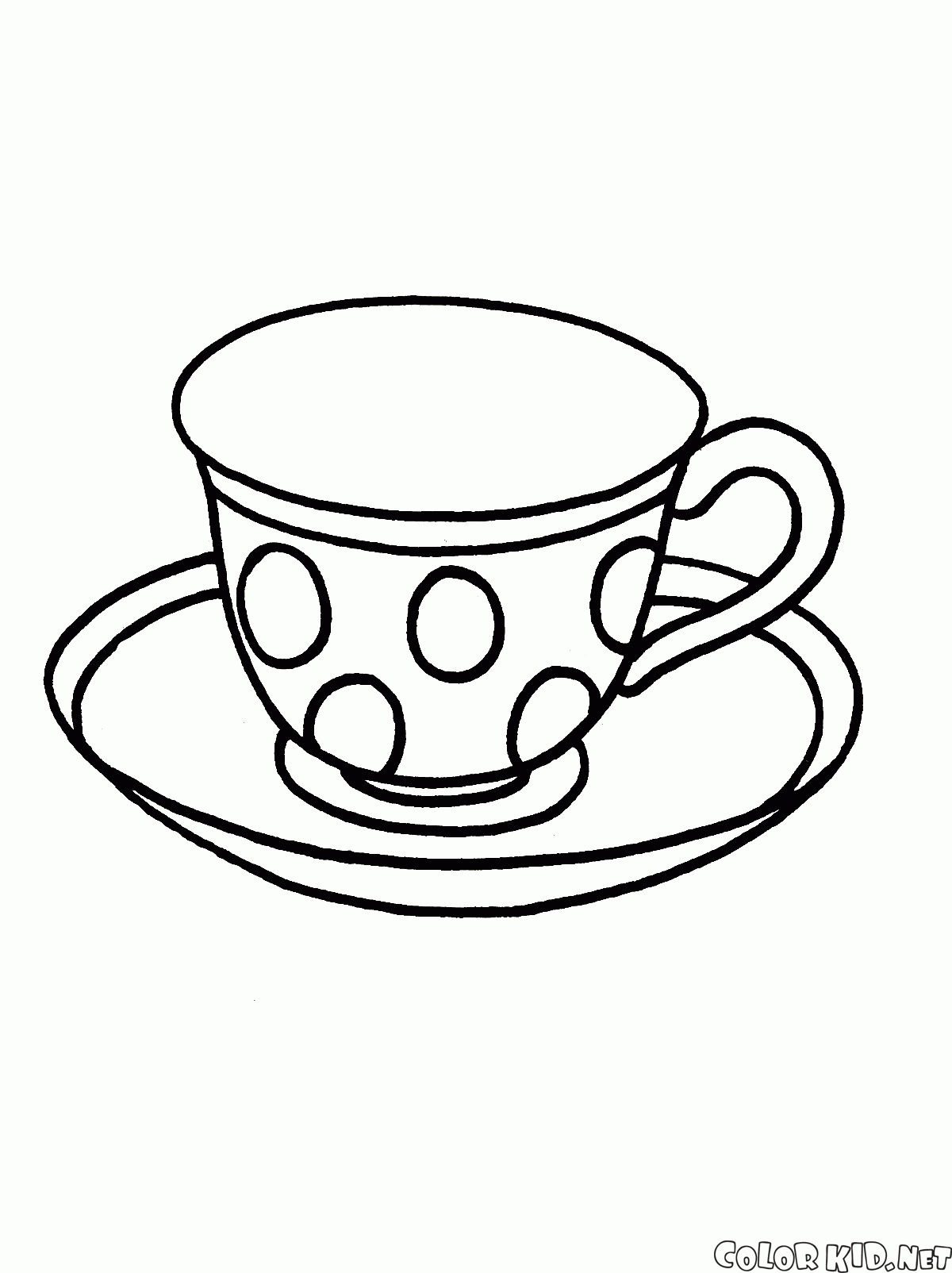 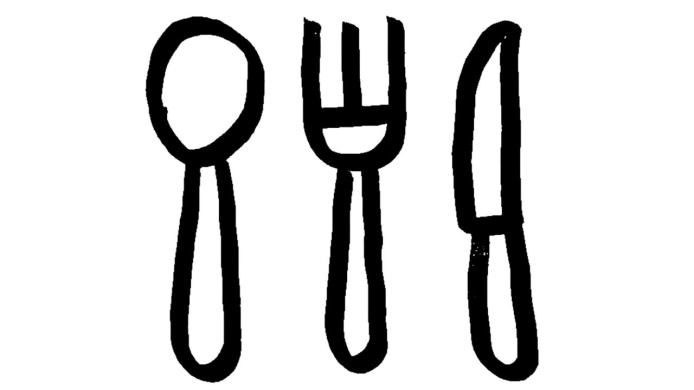 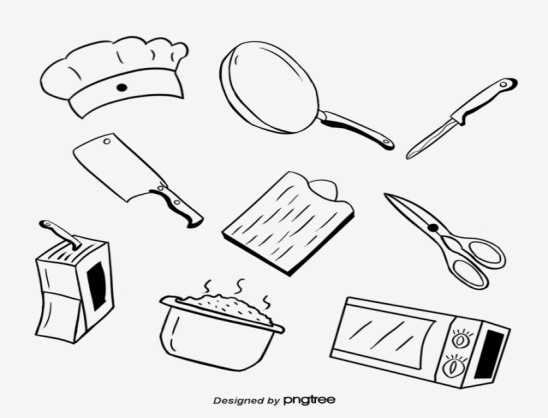 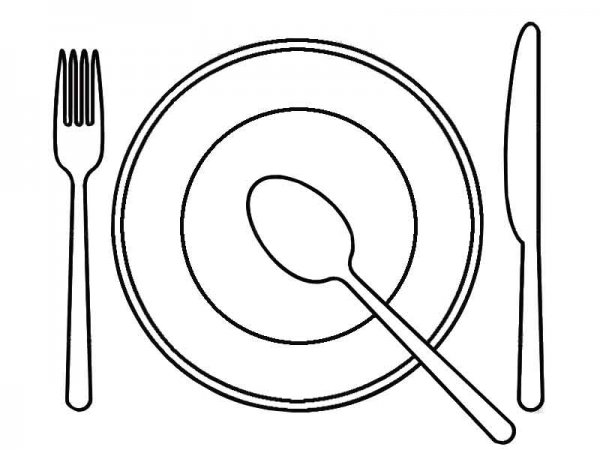 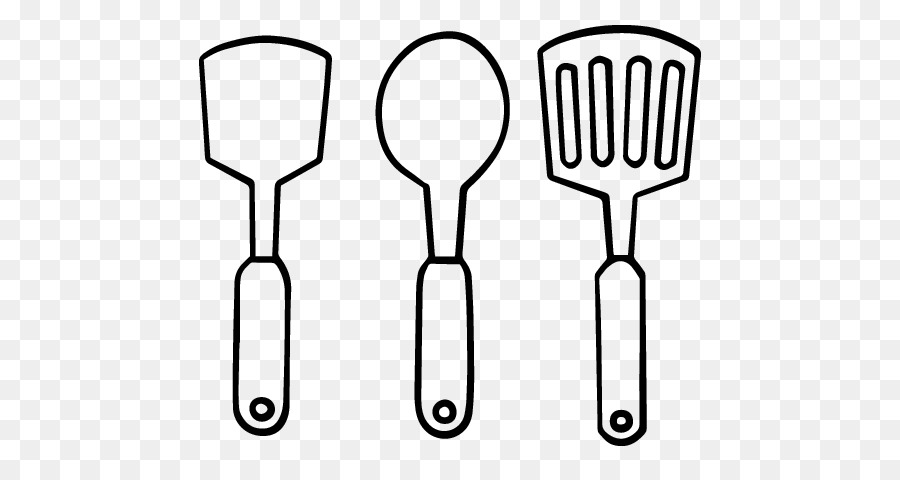 8
أمثلة على الأدوات الحادة
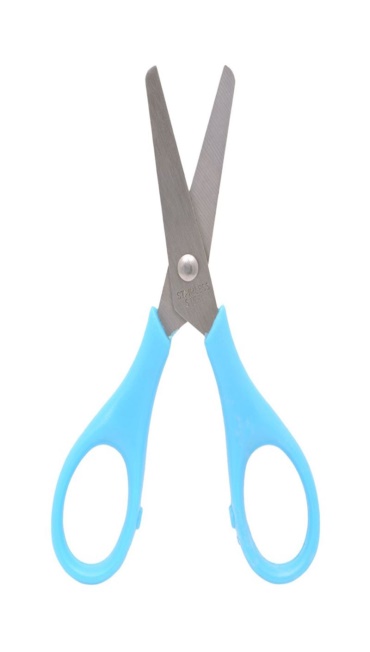 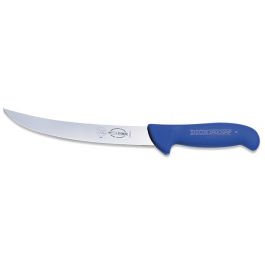 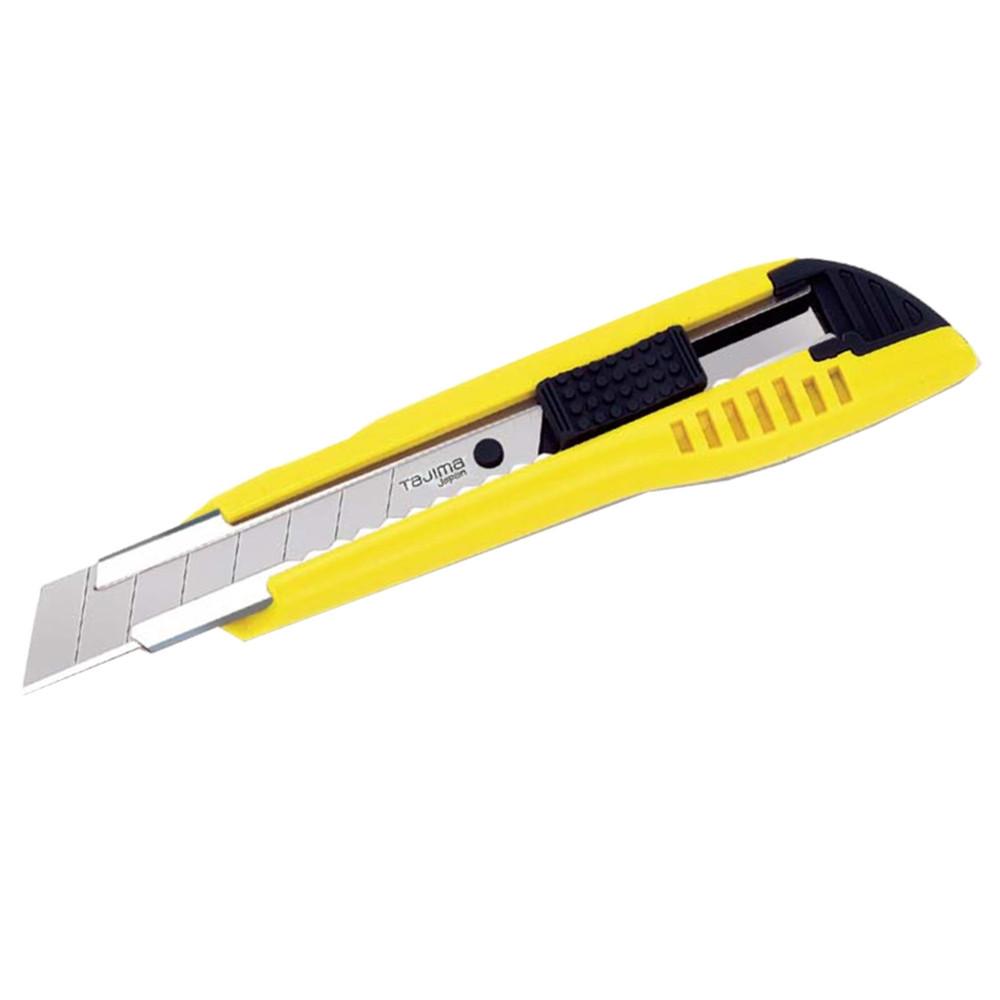 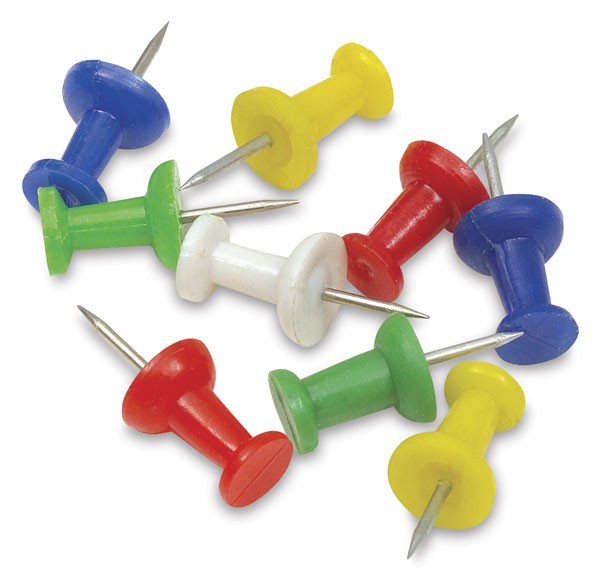 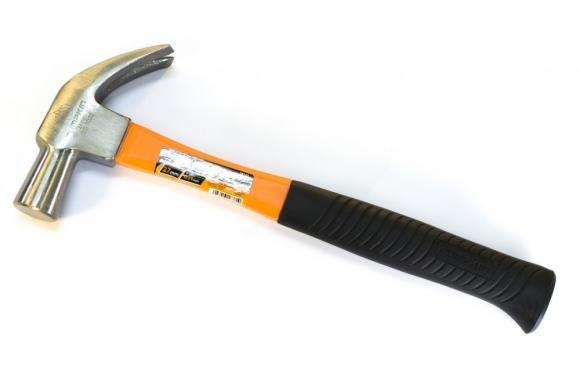 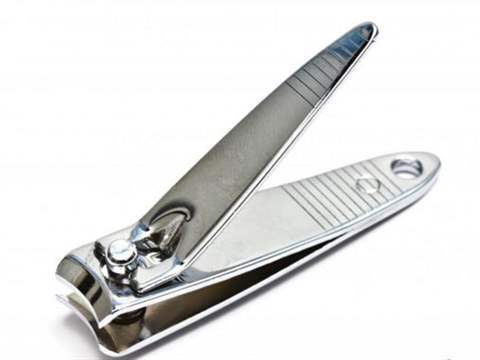 9
أمثلة على الأدوات القابلة للكسر
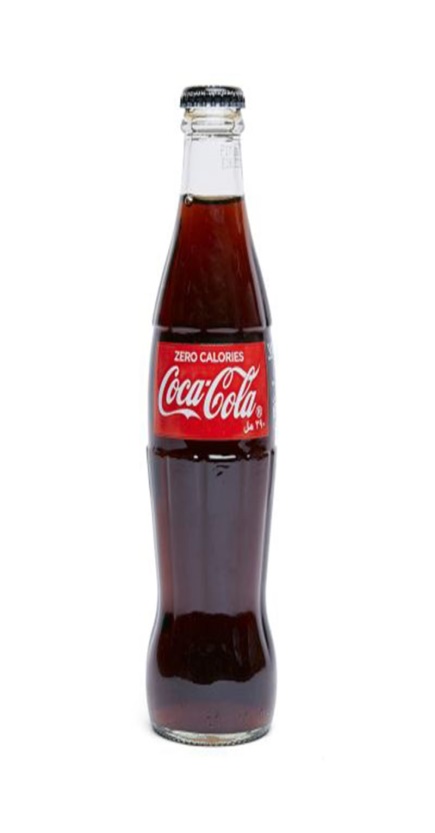 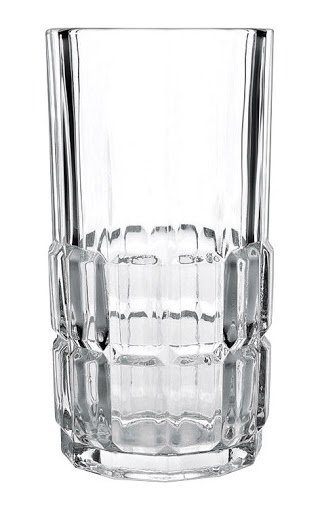 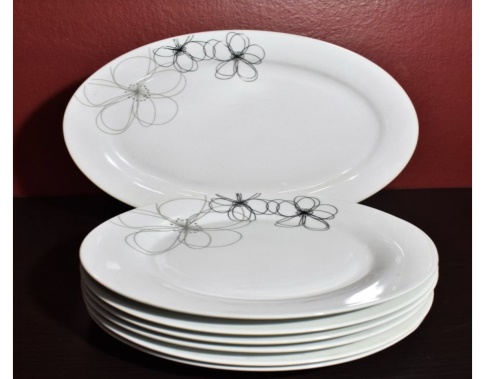 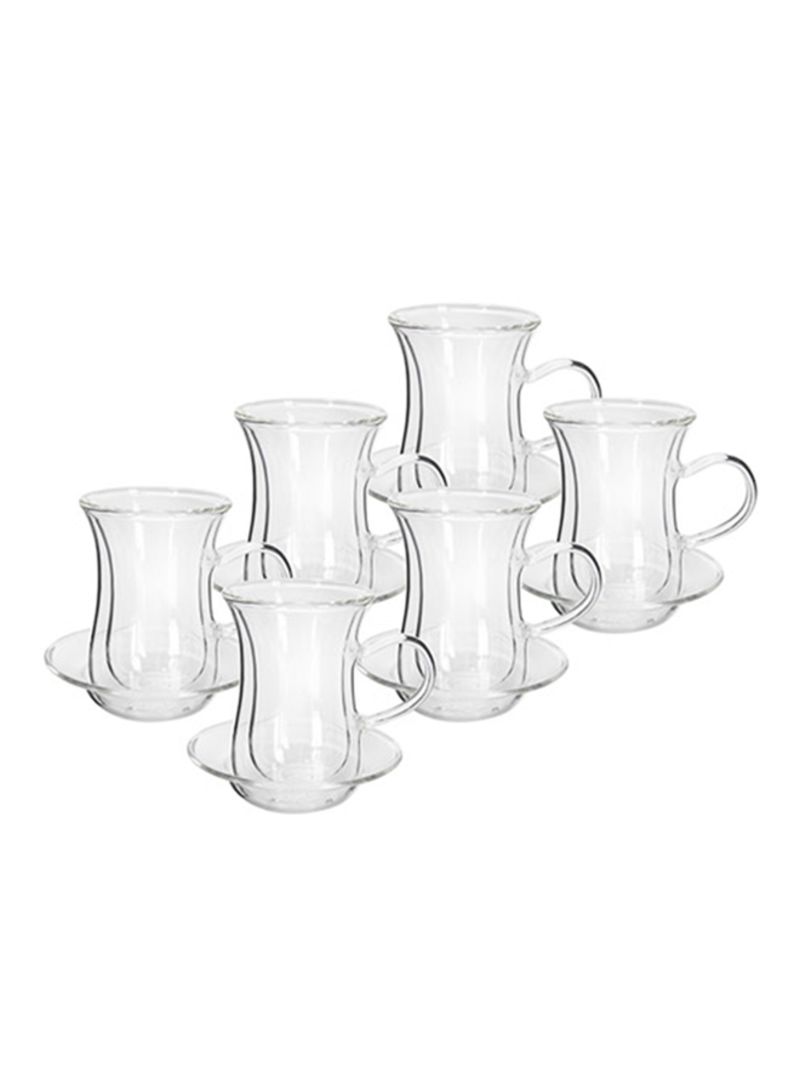 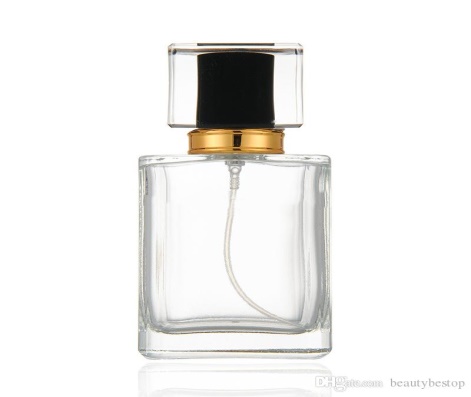 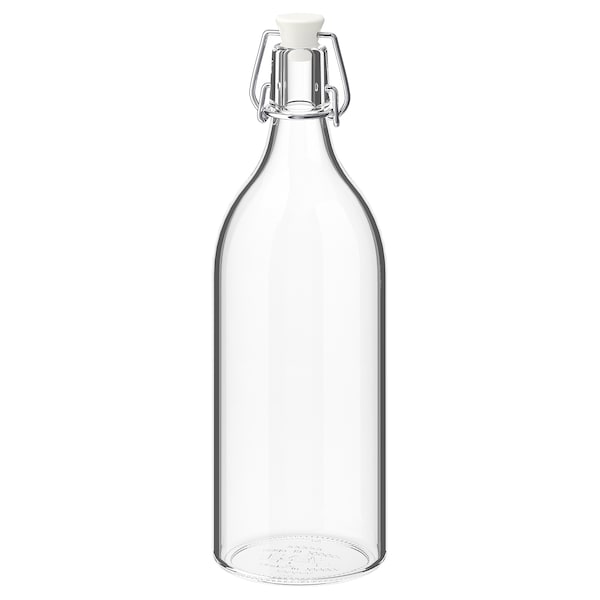 10
ضع دائرة صح أم خطأ على الأفعال التالية
ممكن استخدام ألواح الصح و الخطأ التي سبق الإشارة إليها سابقا
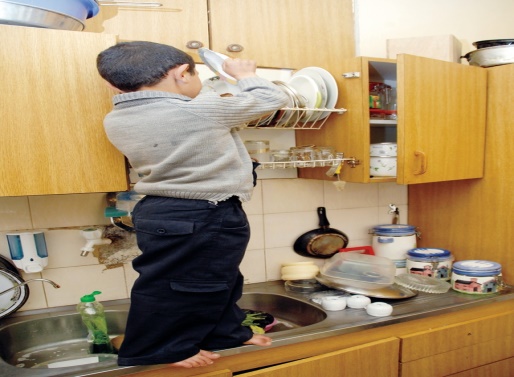 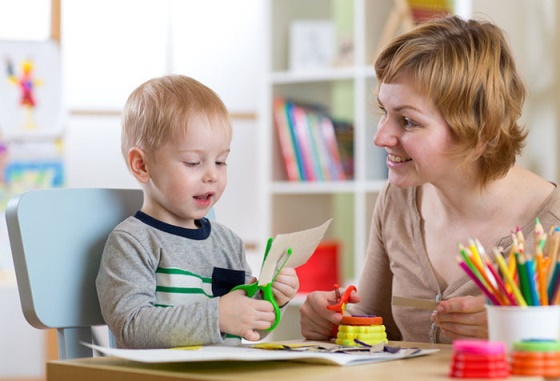 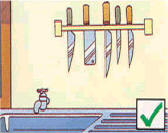 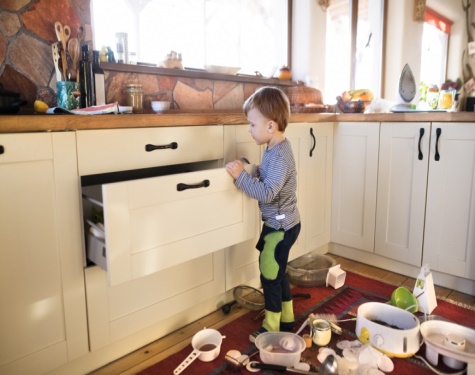 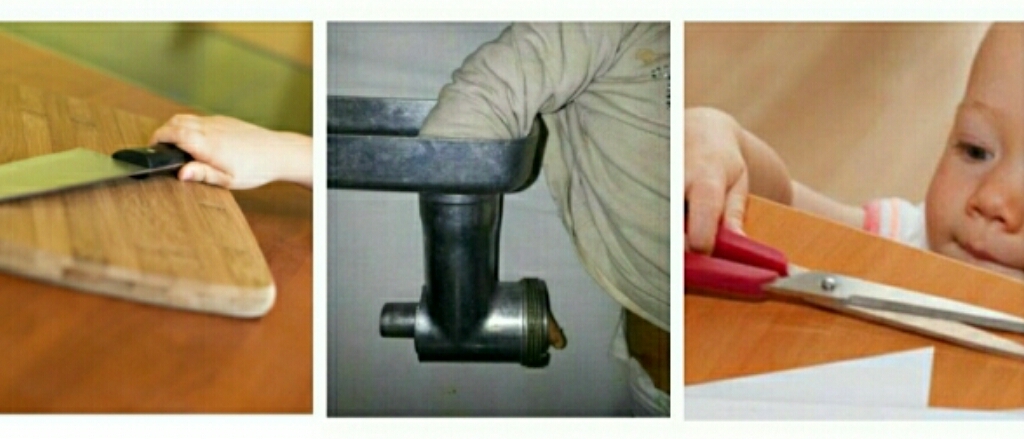 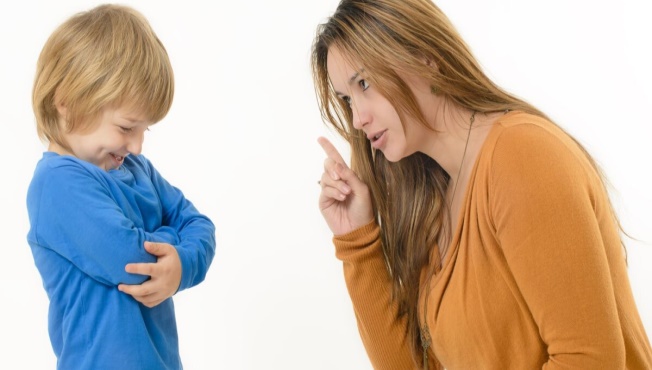 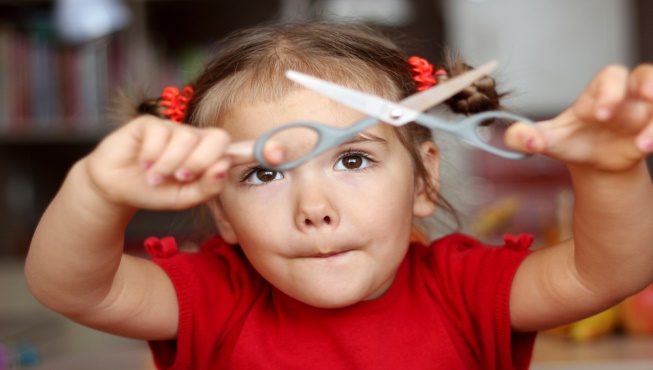 11
بعض الأضرار الناجمة عن اللعب بالأدوات الحادة و القابلة للكسر
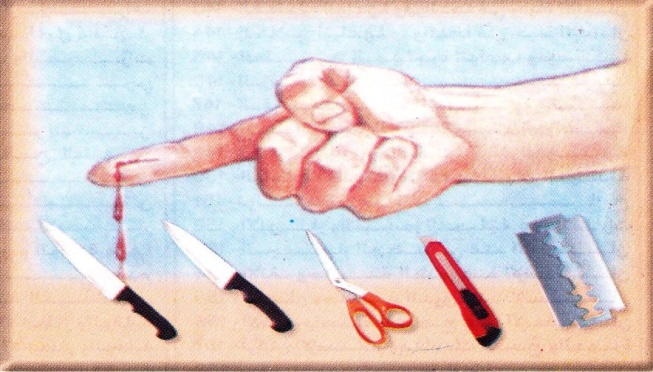 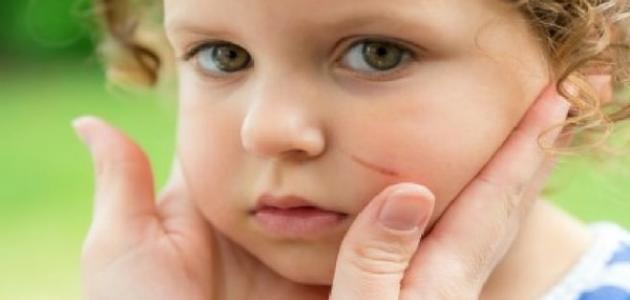 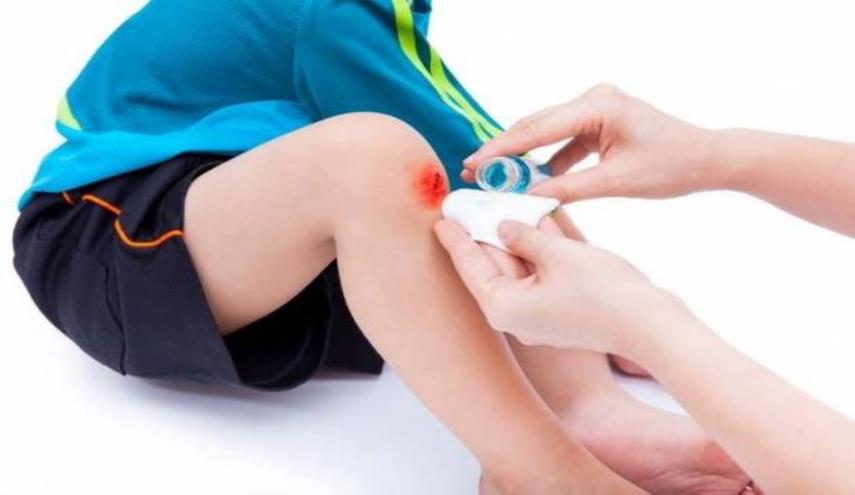 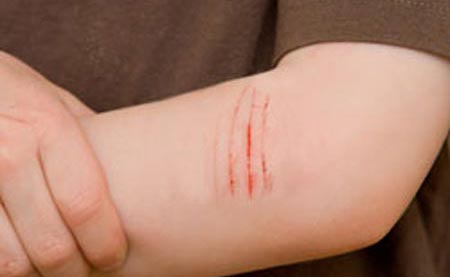 12